Numération
N2
Comparer et décomposer 
les grands nombres
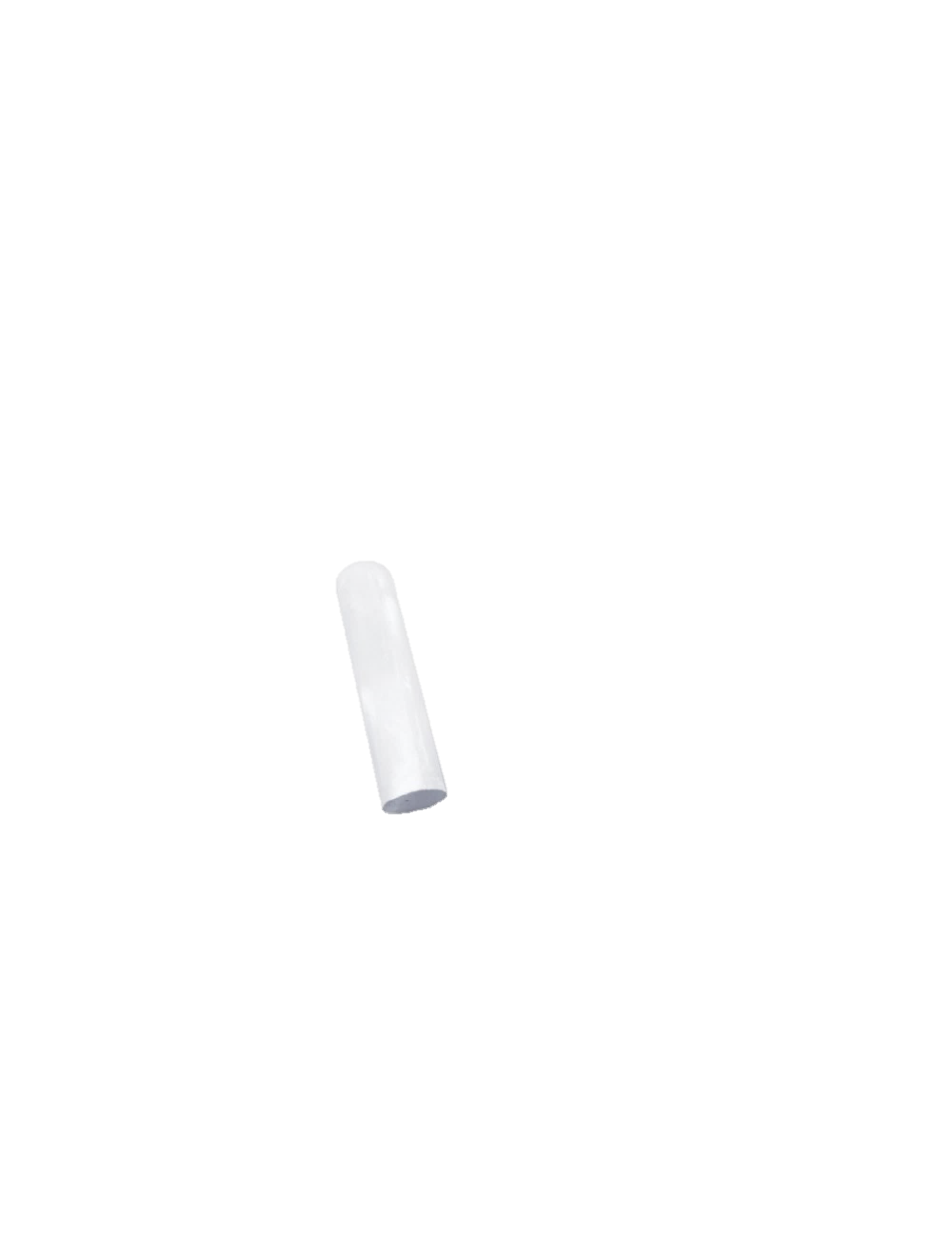 Aujourd’hui, nous allons travailler en numération.Nous allons apprendre à comparer et à décomposer les grands nombres.
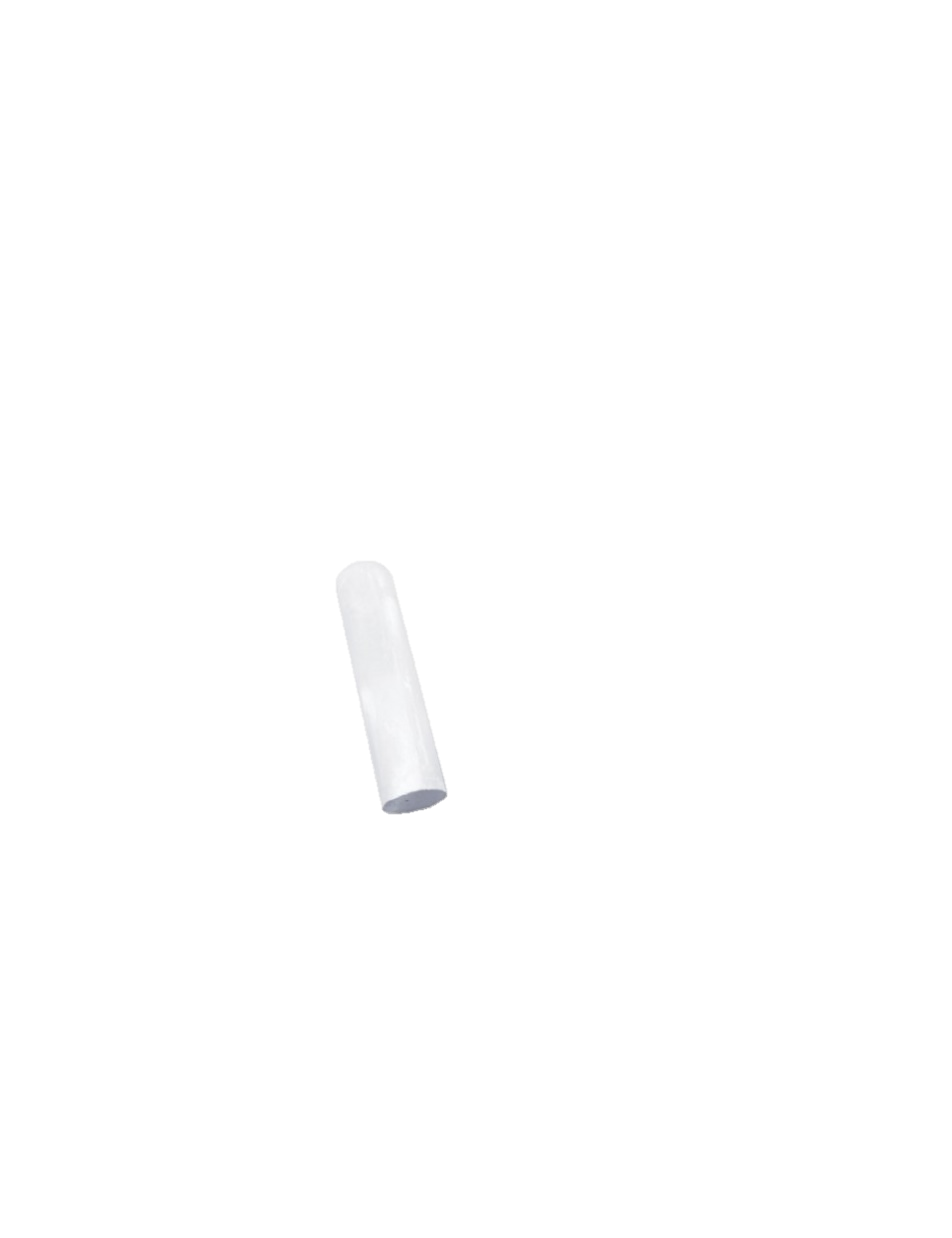 Comparer les grands nombres
Pour comparer les grands nombres, on commence par compter le nombre de chiffres de chacun de ces nombres. Le plus grand est celui qui a le plus de chiffres.
>
214 451 … 37 480
6 chiffres
5 chiffres
Comparer les grands nombres
Si les nombres ont le même nombre de chiffres, je compare chacun des chiffres des nombres en partant de la gauche.
<
251 301 … 256 480
2
2
5
5
<
1
6
Décomposer les grands nombres
On veut décomposer le nombre : 
sept-millions-quatre-cent-trois-mille-cinq-cent-soixante-sept
Après chacun de ses chiffres, je rajoute le nombre de zéros nécessaires.
Après le 7, il y a 6 colonnes, alors j’écris 6 zéros derrière le 7
Après le 4, il y a 5 colonnes, alors j’écris 5 zéros derrière le 4
Après le 3, il y a 3 colonnes, alors j’écris 3 zéros derrière le 3
Et ainsi de suite…
Cela donne : 
7 403 567 =  7 000 000 + 400 000 + 3 000 + 500 + 60 + 7
Décomposer les grands nombres
On  peut aussi décomposer le nombre comme ça: 
sept-millions-quatre-cent-trois-mille-cinq-cent-soixante-sept
Je multiplie chacun des chiffres par un 1 suivi du même nombre de 0 que de colonnes derrière le chiffre.
Après le 7, il y a 6 colonnes, alors j’écris 7 x 1 000 000 (6 zéros)
Après le 4, il y a 5 colonnes, alors j’écris 4 x 100 000 (5 zéros)
Après le 3, il y a 3 colonnes, alors j’écris 3 x 1 000 (3 zéros)
Et ainsi de suite…
Comme il y a 0 dans les dizaines de mille, pas besoin d’écrire (0 x 10 000) !
Cela donne : 
7 403 567 =  (7 x 1 000 000) + (4 x 100 000) + (3 x 1 000) + (5 x 100) + (6 x 10) + 7